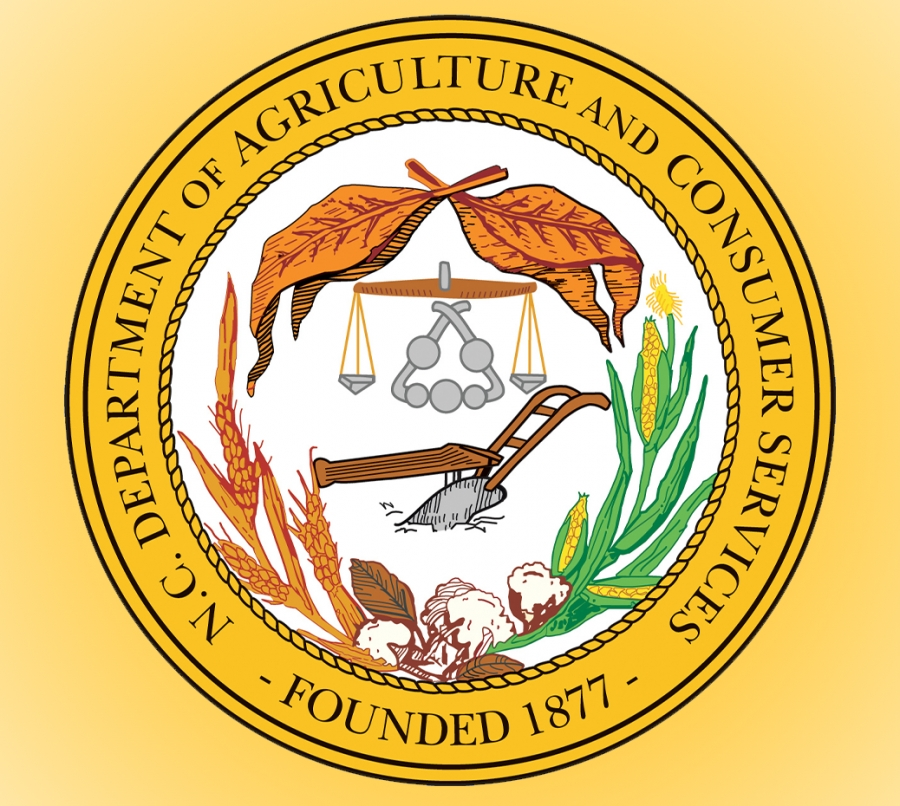 NCDA&CS
PITCH DECK
Legislative Update
Commissioner Steve Troxler

Beth Farrell 
Agricultural Programs Specialist
December 2021
AGENDA
01
02
2021-2022 General Assembly Ag Budget Details
Long Session 2021 Brief Overview
02
01
Questions
04
04
03
COVID Appropriations Overview
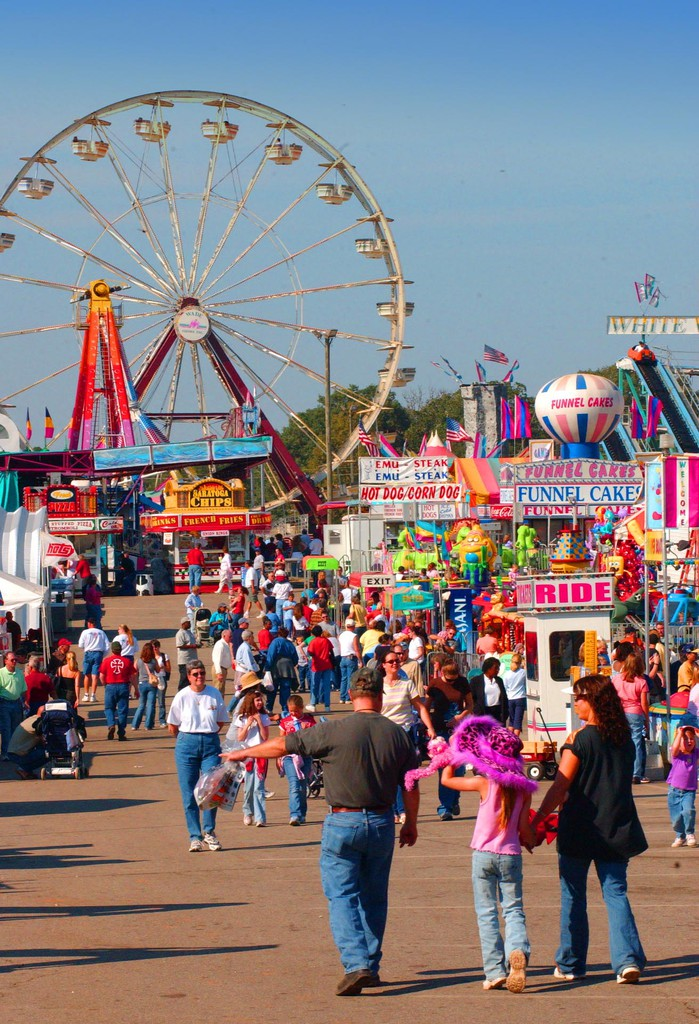 Attendance
Safety
Etc.
NC STATE FAIR
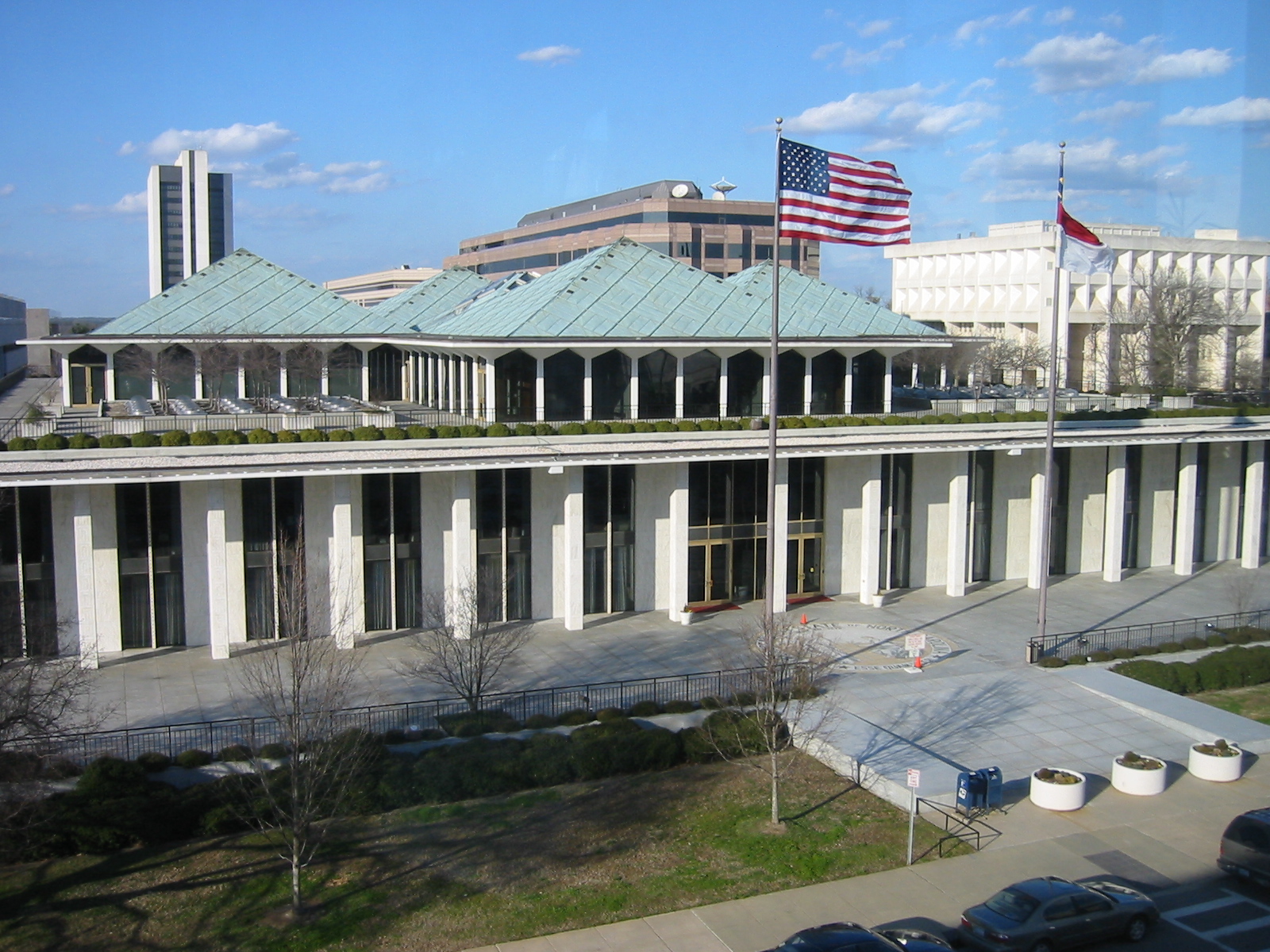 NC GENERAL ASSEMBLY
Long session 2021: January-November 30th, passed an adjournment resolution until a date certain.
NC Farm Act of 2021 passed
ASC Named after Commissioner Steve Troxler
Budget passed: First biennial budget the state has seen since 2018.
Redistricting-big topic this year (and most likely in 2022 also).
[Speaker Notes: NC Farm Act: More house and senate democratic votes than ever recorded on this legislation.  Governor also signed into law on 7/2/21.]
General Ag Budget Highlights
FY 21-23 Agriculture Budget Highlights:
2021 Appropriations Act is SL2021-180

Committee Report, Ag budget found on page D1

NCDA&CS Budget’s FY 21-22 budget saw an increase from $196.4M to $372.4M (this includes COVID funding)

NCDA&CS received 10 new FTE's (Full Time Employee positions)

We are very busy!
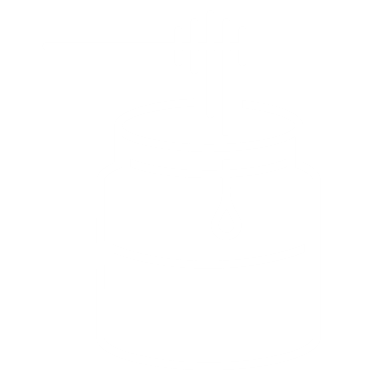 NCDA&CS: What’s in the Final Budget?$?$?
Steve Troxler Agricultural Sciences Center(ASC) Operational Funding
Farmland Preservation funding
Mountain Island Educational State Forest (Gaston county)
Streamflow Rehabilitation program-Soil and Water
Agronomic Services Nematode Lab Personnel
Plant Industry Division Phytosanitary Personnel
Soil and Water Division Engineering Personnel
NCFS  Emergency Response Equipment
Emergency Programs Personnel
IT, Cloud Security, Licensures
Veterinary Lab Supplies
Airplane Tankers for NCFS
Steve Troxler ASC Chiller/Boiler
Pesticides Disposal Assistance Program Funding
NCFS Prescribed Burning Grants
Hemlock Restoration
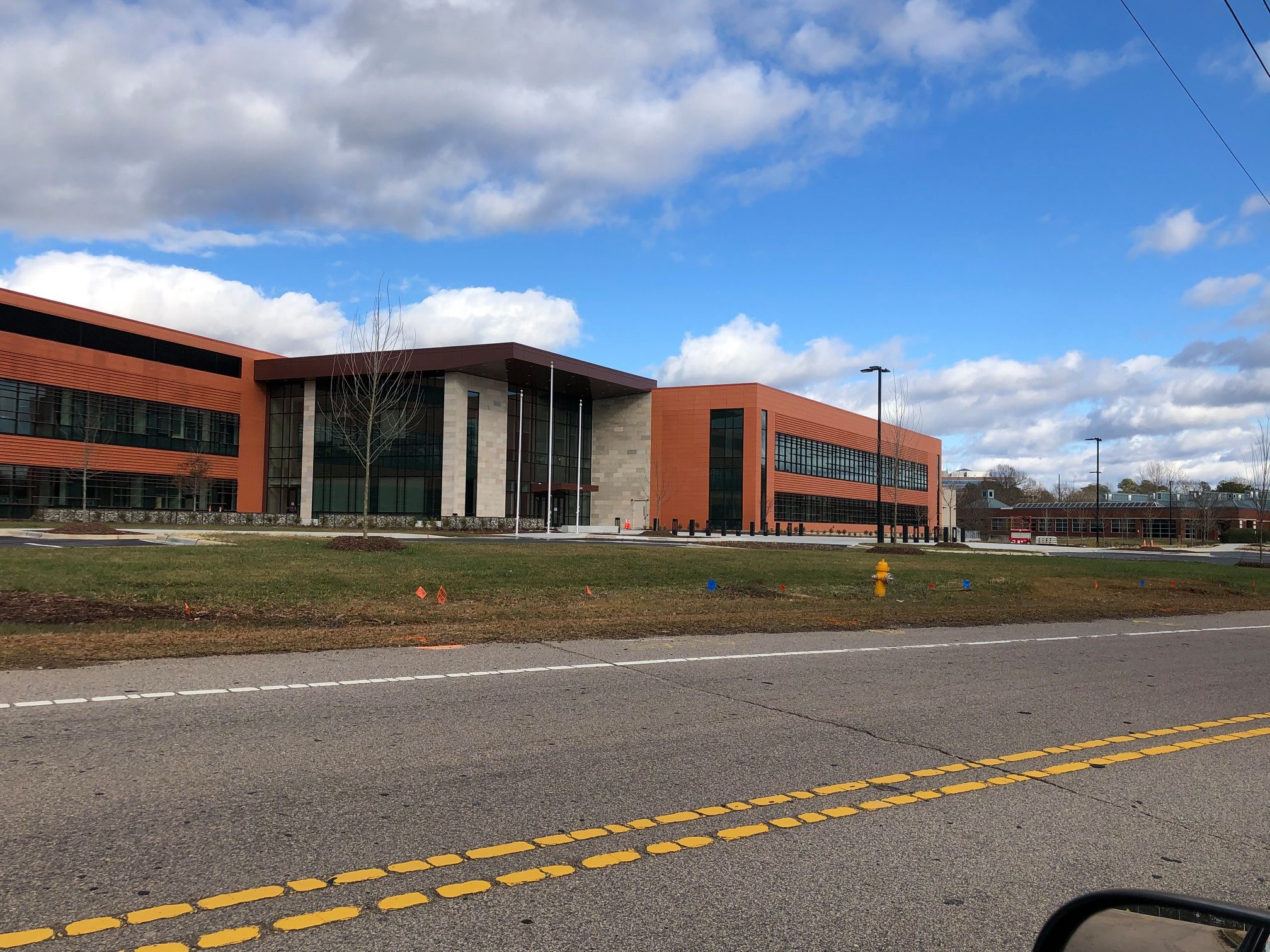 [Speaker Notes: Cross reference the Final budget doc for numbers!
There are more appropriations,but not enough room on the slides to write them all down!]
NCDA&CS: What’s in the Final Budget- CAPITAL
Agronomic Eaddy Building Expansion
NCFS Region 1 Headquarters-headed to Duplin County Regional Airport
Tidewater Research station Swine unit Replacements (Plymouth, NC)
NCFS Mountain Island improvements
NCFS County Offices
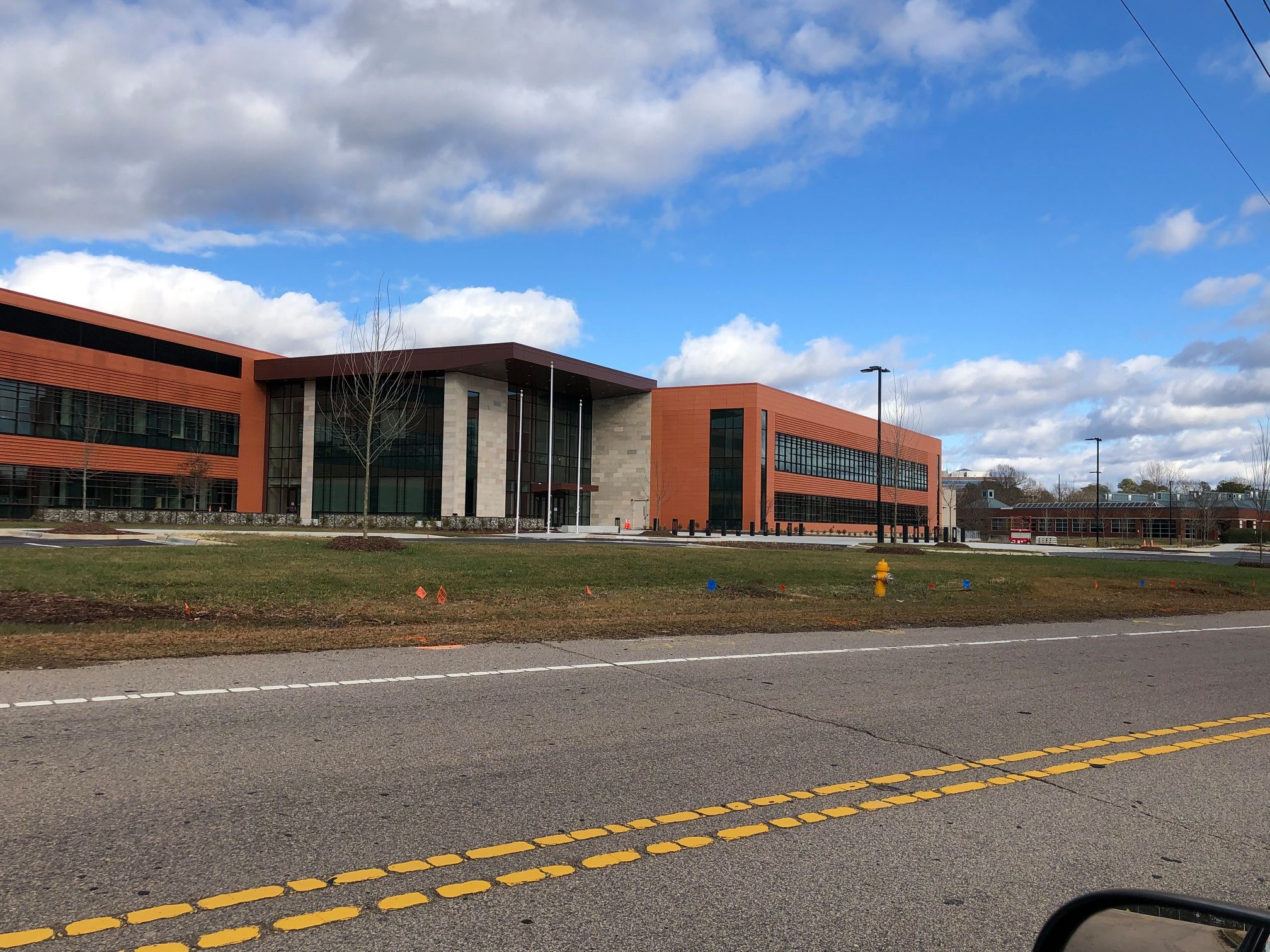 [Speaker Notes: Cross reference the Final budget doc for numbers!]
COVID APPROPRIATION OVERVIEW-ARPA
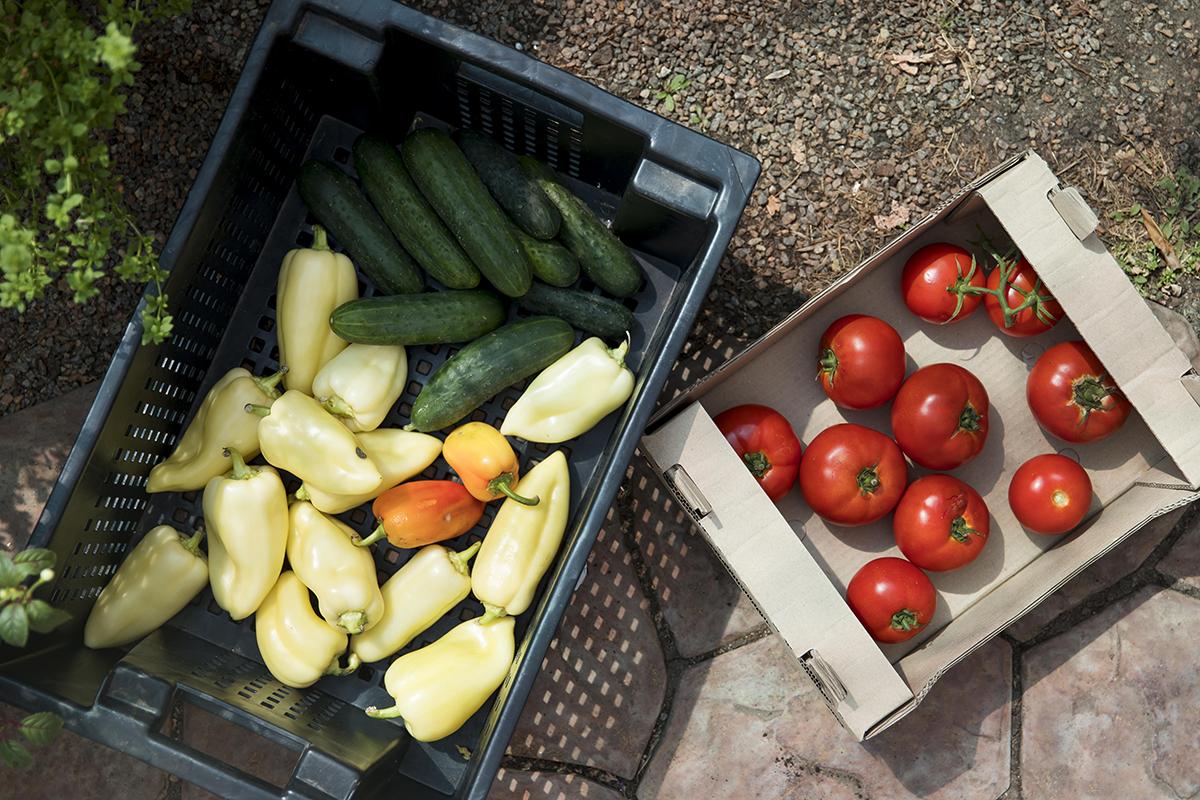 Funded by ARPA Federal Funds in the 2021 Appropriations Act: 

Expansion of meat and seafood processing grants ($43.25M total appropriated)
Swine and Dairy Assistance Program
State Fair receipt replacement
Western Ag center receipt replacement
Food Banks
Golden Leaf 
Carolina Farm Stewardship Association
[Speaker Notes: NCDA did receive more funding for COVID programs in previous COVID spending bills passed prior to the main budget this past year.]
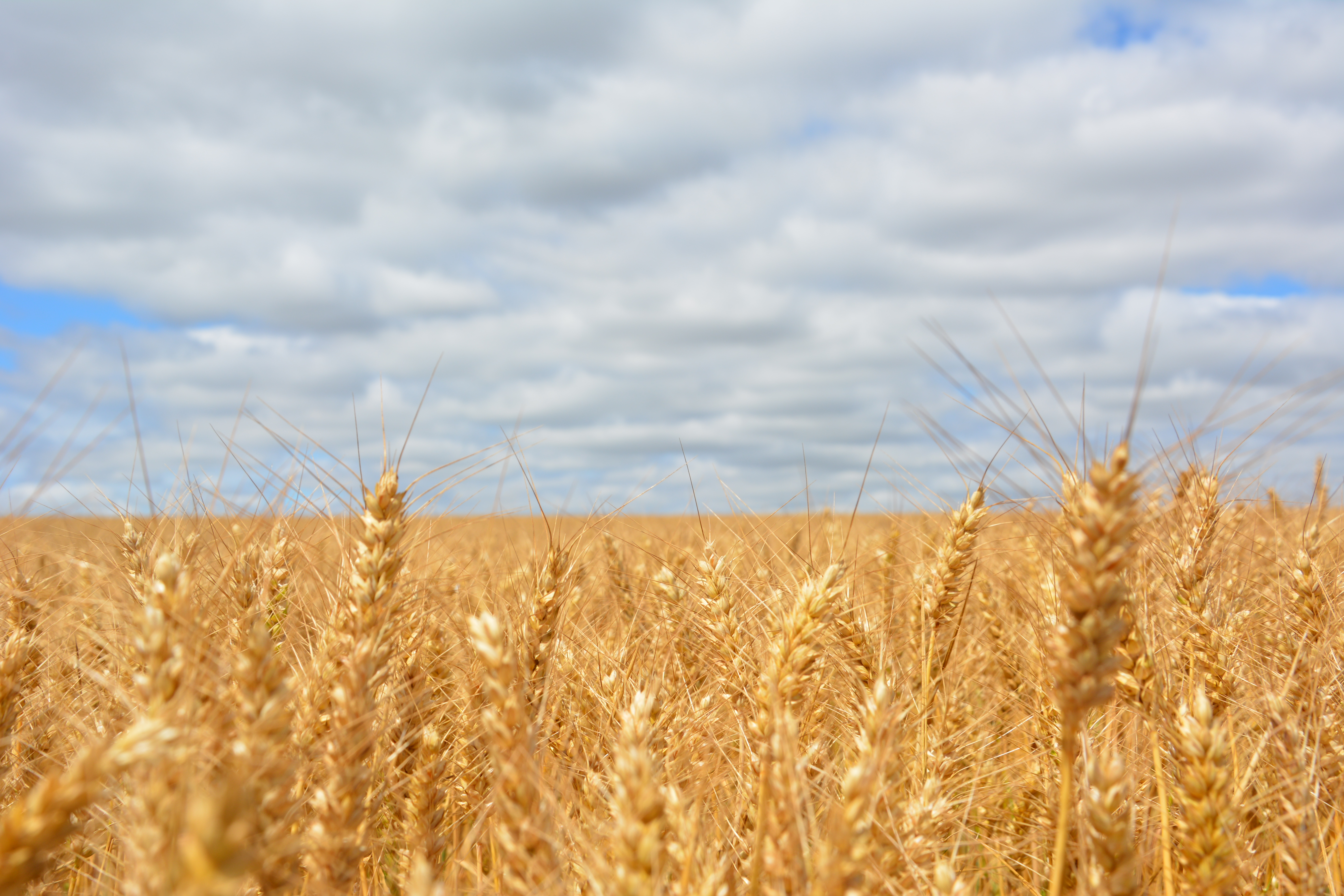 THANKS!
Beth Farrell 
Beth.Farrell@ncagr.gov

or

Laura Kilian
Laura.Kilian@ncagr.gov